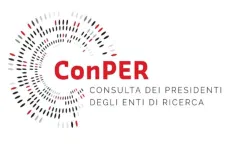 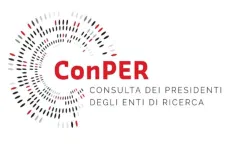 Open Science ConPER n.8https://agenda.infn.it/e/conper.openscience/8https://home.infn.it/conper/openscience.html
Stefano, Anna Grazia, Mario
20220802
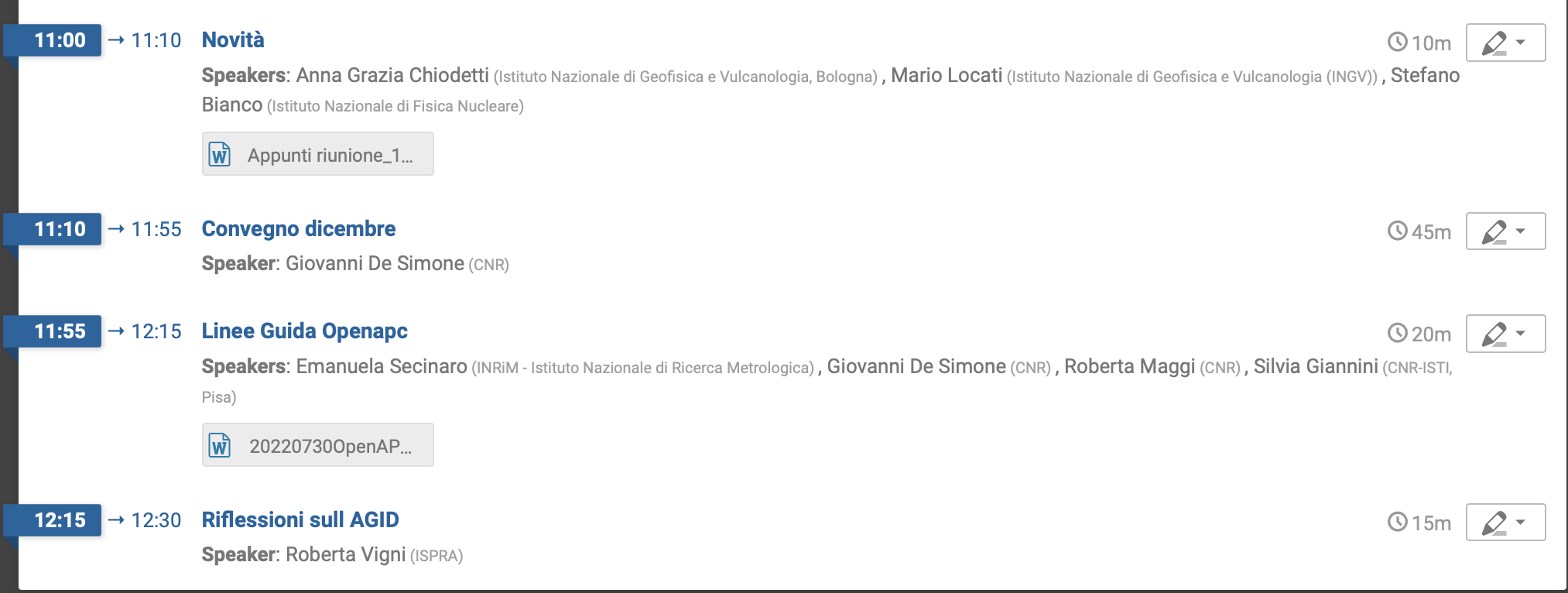 Aggiornamenti (1/2)
ISS (Paola De Castro) entra nel gdl
Sondaggio (Anna Grazia, Mario, Antonella)
Inviato, pubblicato annuncio su pagina web
Monitoring Open APC (Giovanni, Emanuela, Silvia, Roberta M.)
Documento completo ! 
Messaggio con informazione da T. Morocutti (v. email)
Pagina web (Roberta V.) 
Ok del Presidente all’ apertura dei contenuti, salvo eccezioni
Convegno dicembre (Giovanni, Susanna, et al.)
Prossima riunione 
A seguito del doodle: giovedi 8 settembre 1100-1230
20220802
stefano, anna grazia, mario Intro
2
Aggiornamenti (2/2)
Convegno ConPER open science dicembre 2022
Dove ?
A Roma CNR (Giovanni et al.)
Quando ?
Uno o due giorni ? Sala comunque opzionata 6 e 7 dicembre
Cosa ? Sessione interesse generale + sessione tecnica
Valutazione e openscience (Susanna, …) pubblica + contatto gdl conper valutazione + documento UE nuovi criteri, contatto con Francesca Di Donato
https://www.eua.eu/news/922:reforming-research-assessment-the-agreement-is-now-final.html?utm_source=flexmail&utm_medium=e-mail&utm_campaign=mailing20julyagreementonreformingresearchassesment1211publicationoftheagreem2&utm_content=published
Legge diritto autore (Stefano, …) pubblica
PNSA  (?    pubblica
Infrastruttura nazionale di archivi (?
Open data (Mario, Alessandra G, Angela,…) agid
Risultati del sondaggio (Anna Grazia, …  pubblica+privata
E mercato delle pubblicazioni (Emanuela, Roberta M…,Silvia,...) (cnrs + nazionale) APC  pubblica + Bibliosan ?
Monitoring openAPC (? +privato
Contatto con AIE (? Privato ……
20220802
stefano, anna grazia, mario Intro
3